Figure 1. Visitors interacting with the Reactable at the Winchester Science Centre.
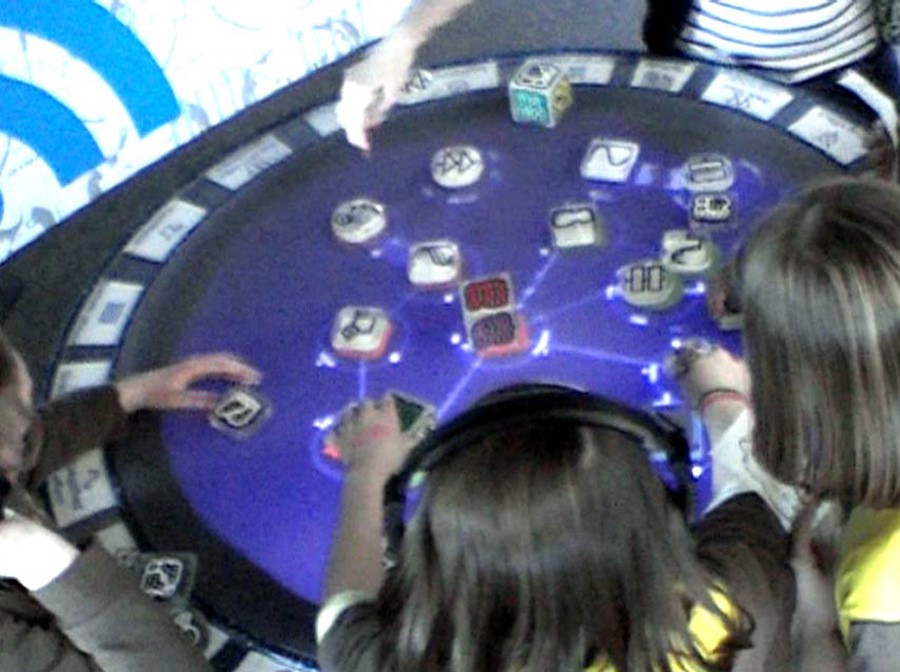 Interact Comput, Volume 29, Issue 2, March 2017, Pages 248–270, https://doi.org/10.1093/iwc/iww019
The content of this slide may be subject to copyright: please see the slide notes for details.
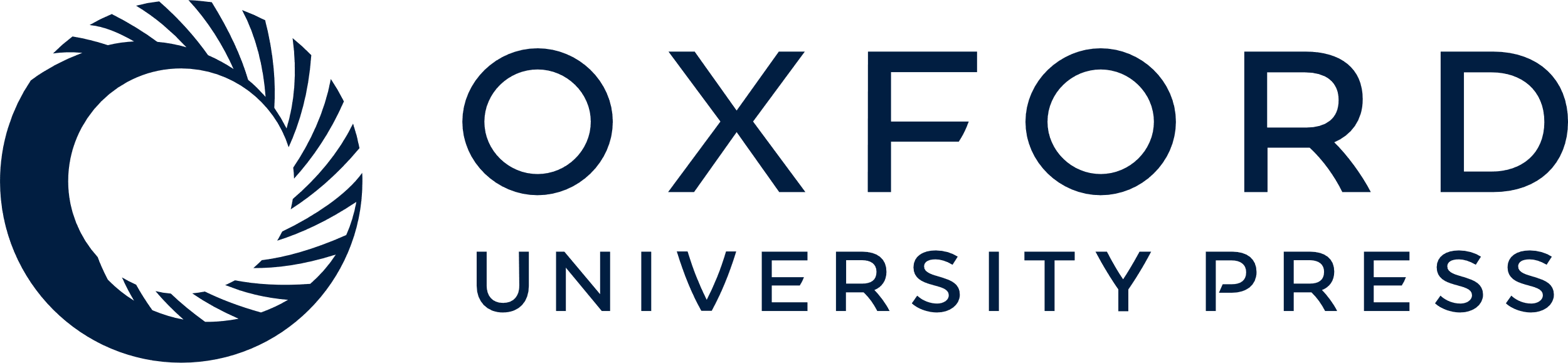 [Speaker Notes: Figure 1. Visitors interacting with the Reactable at the Winchester Science Centre.


Unless provided in the caption above, the following copyright applies to the content of this slide: © The Author 2016. Published by Oxford University Press on behalf of The British Computer Society. All rights reserved. For Permissions, please email: journals.permissions@oup.com]
Figure 2. The Reactable Experience at WSC.
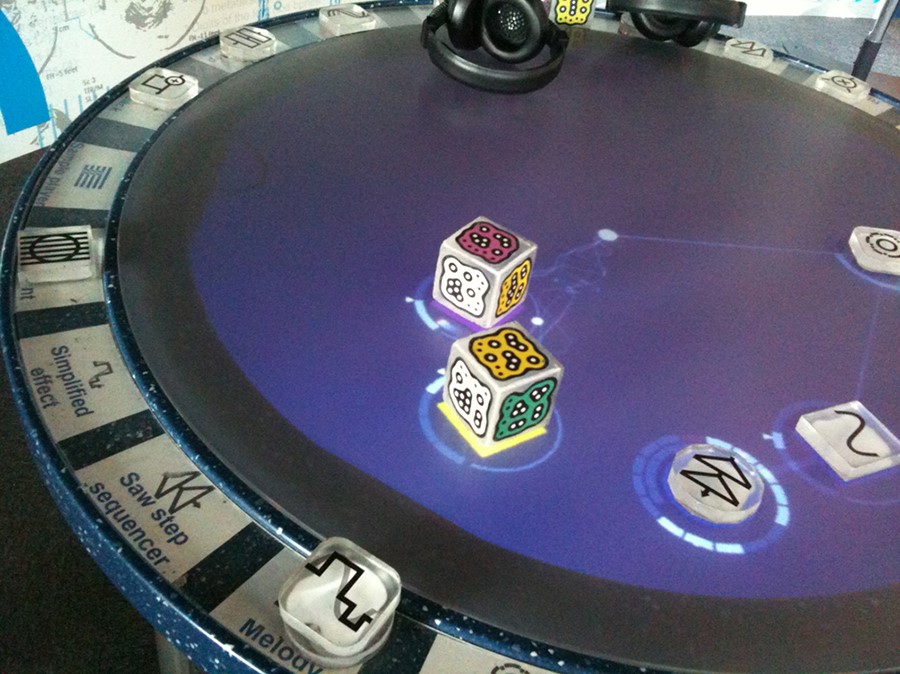 Interact Comput, Volume 29, Issue 2, March 2017, Pages 248–270, https://doi.org/10.1093/iwc/iww019
The content of this slide may be subject to copyright: please see the slide notes for details.
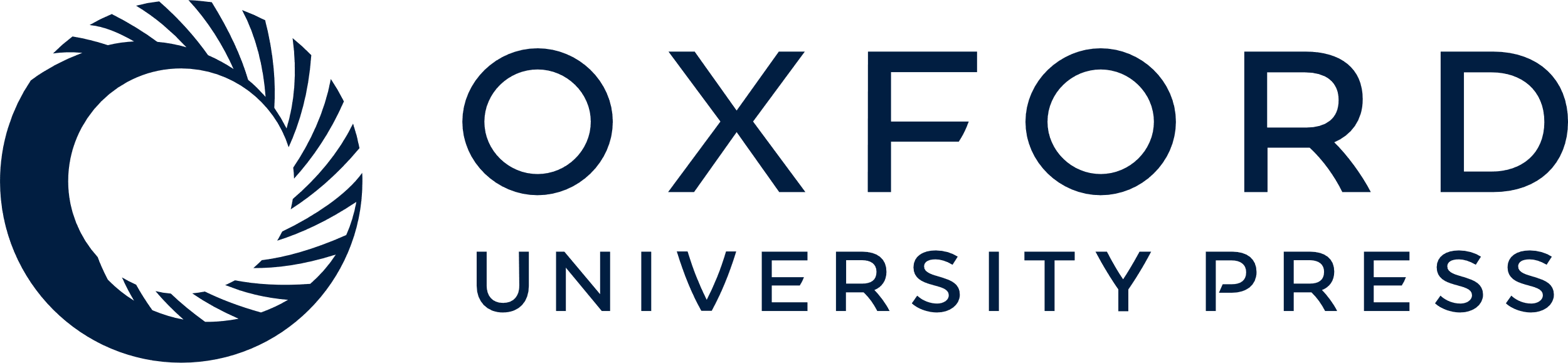 [Speaker Notes: Figure 2. The Reactable Experience at WSC.


Unless provided in the caption above, the following copyright applies to the content of this slide: © The Author 2016. Published by Oxford University Press on behalf of The British Computer Society. All rights reserved. For Permissions, please email: journals.permissions@oup.com]
Figure 3. Left: camera general view. Right: camera close-up view.
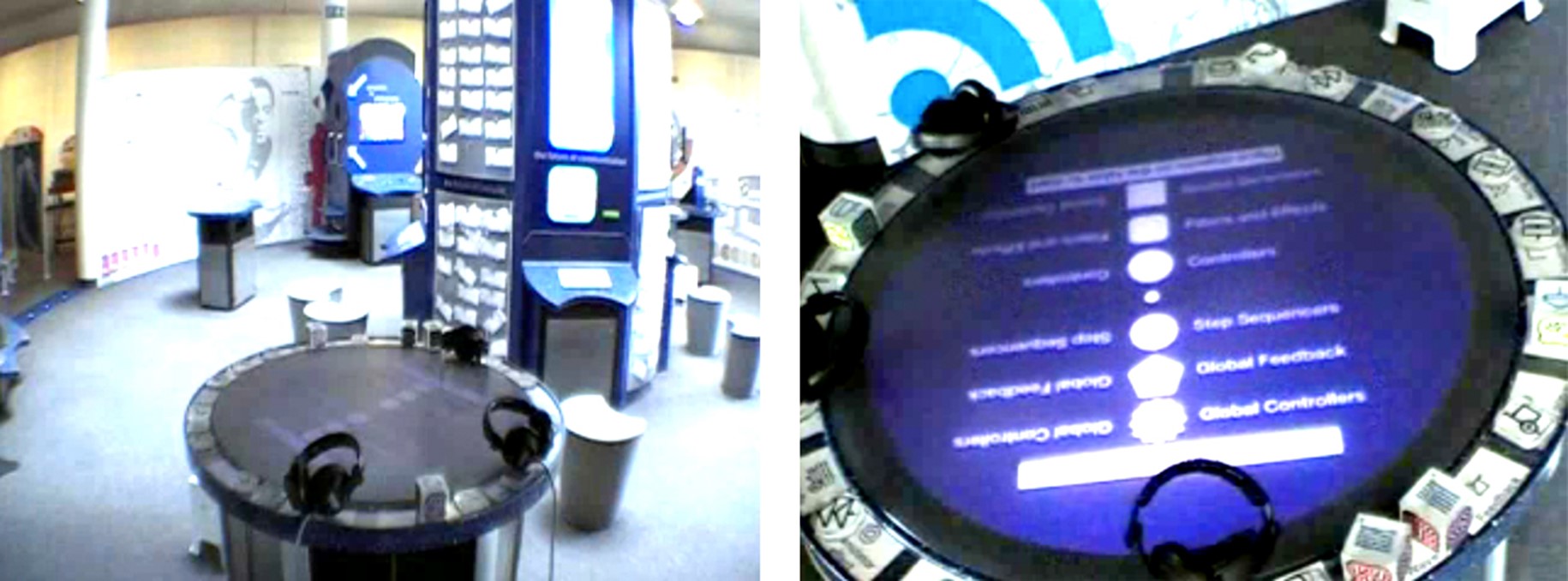 Interact Comput, Volume 29, Issue 2, March 2017, Pages 248–270, https://doi.org/10.1093/iwc/iww019
The content of this slide may be subject to copyright: please see the slide notes for details.
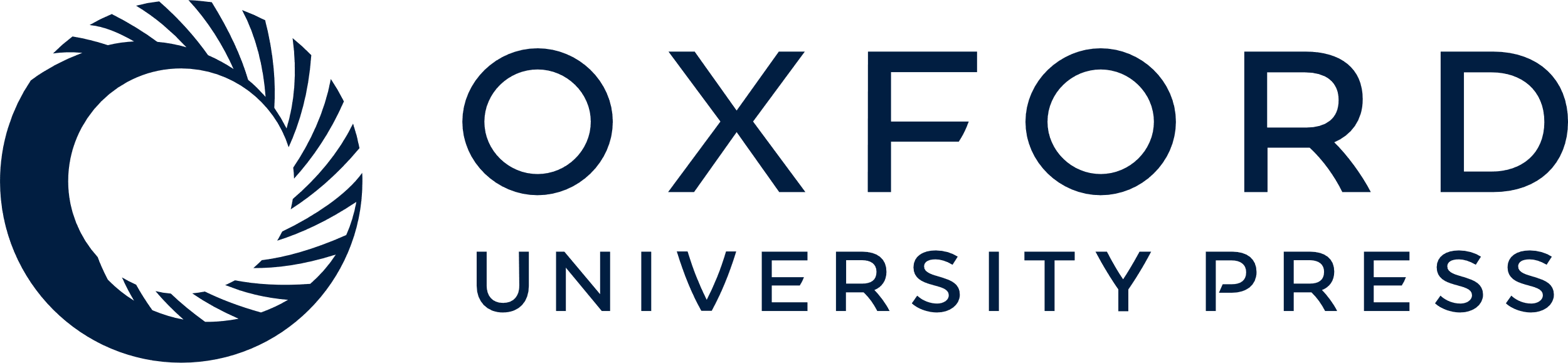 [Speaker Notes: Figure 3. Left: camera general view. Right: camera close-up view.


Unless provided in the caption above, the following copyright applies to the content of this slide: © The Author 2016. Published by Oxford University Press on behalf of The British Computer Society. All rights reserved. For Permissions, please email: journals.permissions@oup.com]
Figure 4. Cross-group interaction: transitions and overlaps.
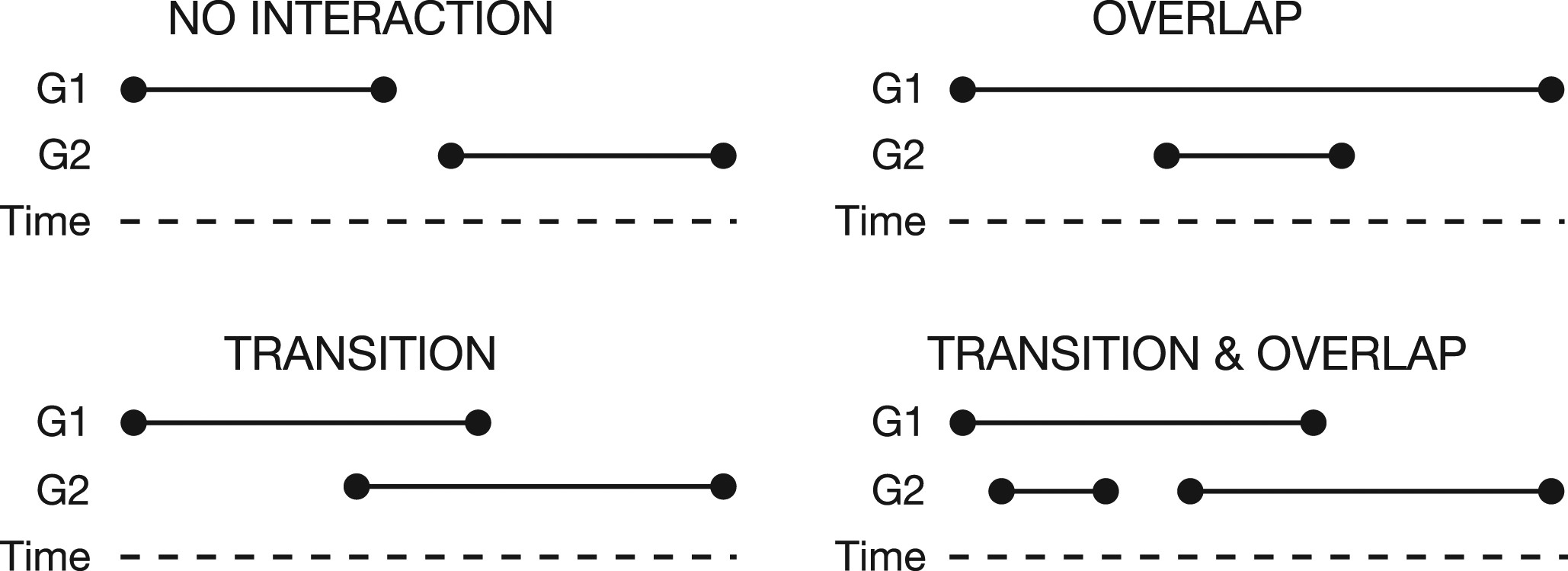 Interact Comput, Volume 29, Issue 2, March 2017, Pages 248–270, https://doi.org/10.1093/iwc/iww019
The content of this slide may be subject to copyright: please see the slide notes for details.
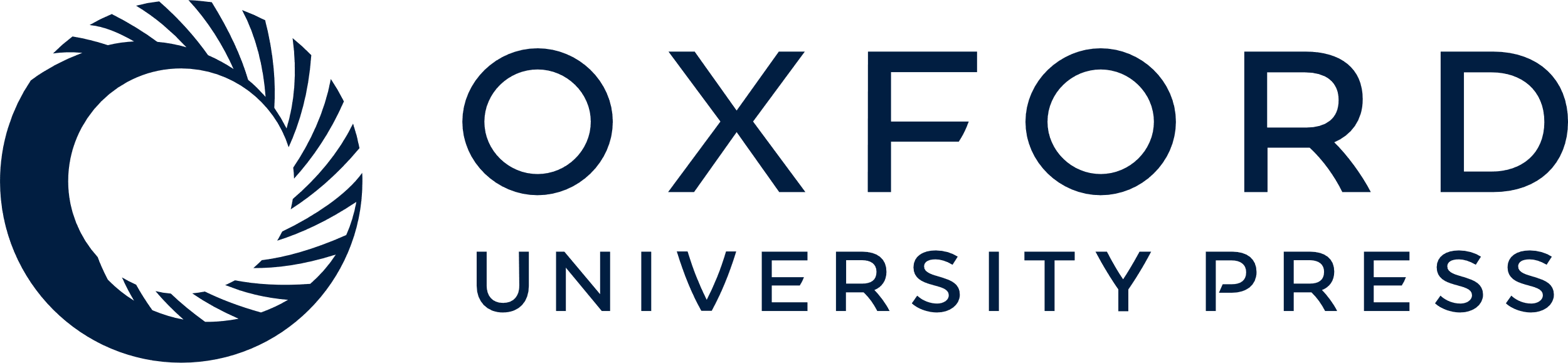 [Speaker Notes: Figure 4. Cross-group interaction: transitions and overlaps.


Unless provided in the caption above, the following copyright applies to the content of this slide: © The Author 2016. Published by Oxford University Press on behalf of The British Computer Society. All rights reserved. For Permissions, please email: journals.permissions@oup.com]
Figure 5. Cross-group interaction: continuist vs rupturist.
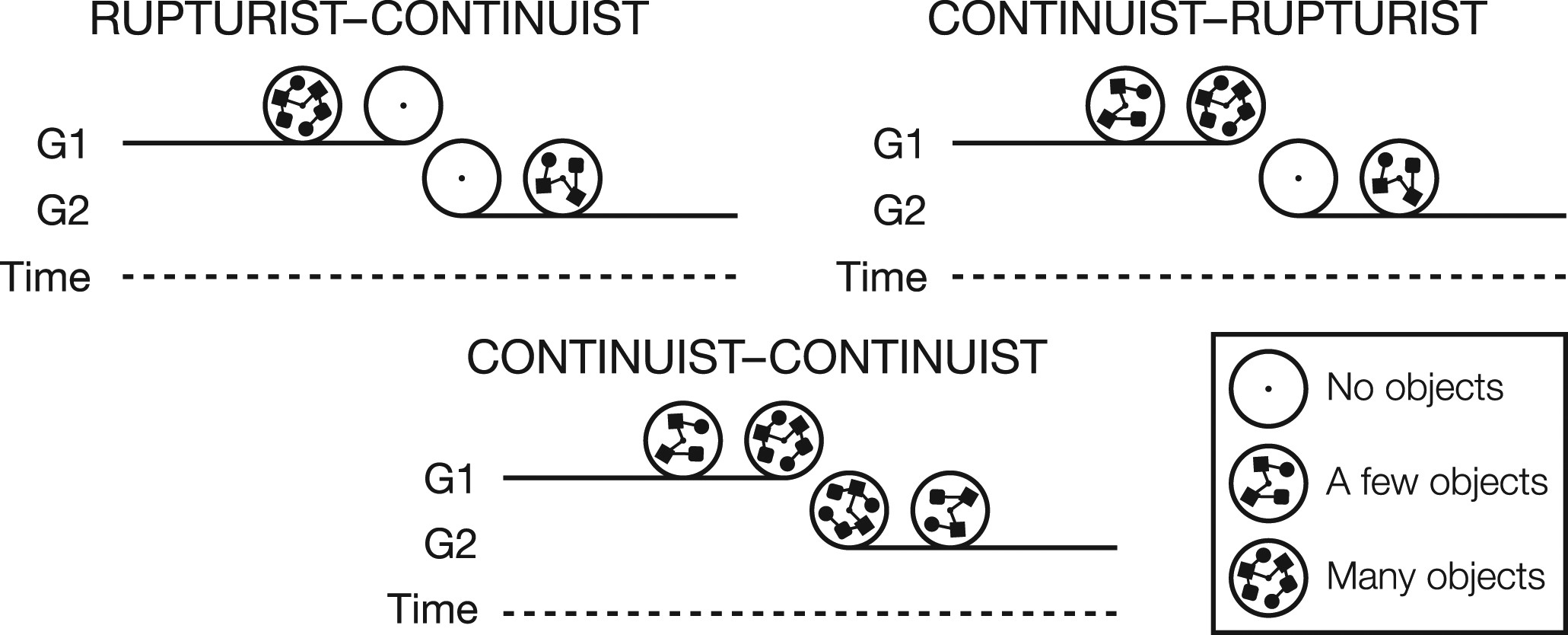 Interact Comput, Volume 29, Issue 2, March 2017, Pages 248–270, https://doi.org/10.1093/iwc/iww019
The content of this slide may be subject to copyright: please see the slide notes for details.
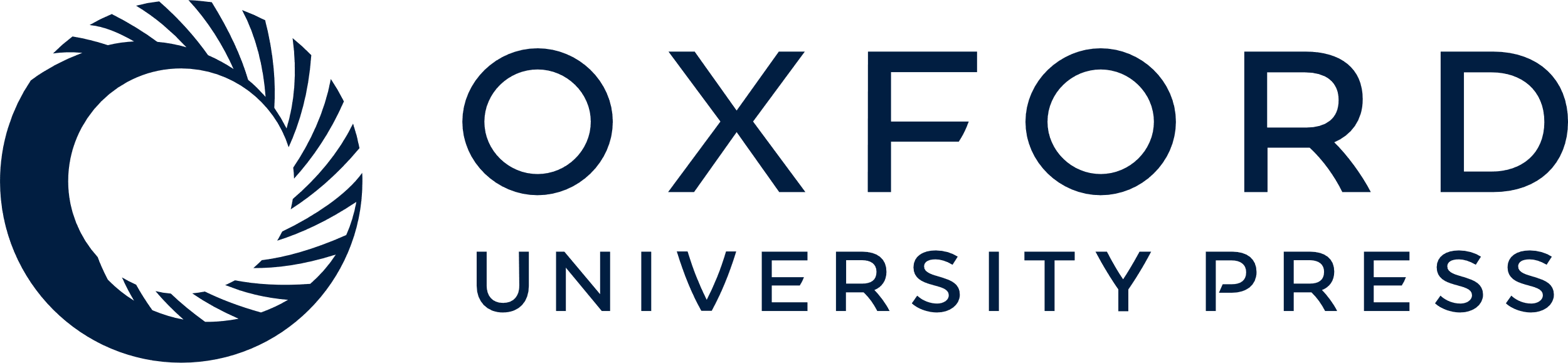 [Speaker Notes: Figure 5. Cross-group interaction: continuist vs rupturist.


Unless provided in the caption above, the following copyright applies to the content of this slide: © The Author 2016. Published by Oxford University Press on behalf of The British Computer Society. All rights reserved. For Permissions, please email: journals.permissions@oup.com]
Figure 6. Pie chart: percentage of group sizes.
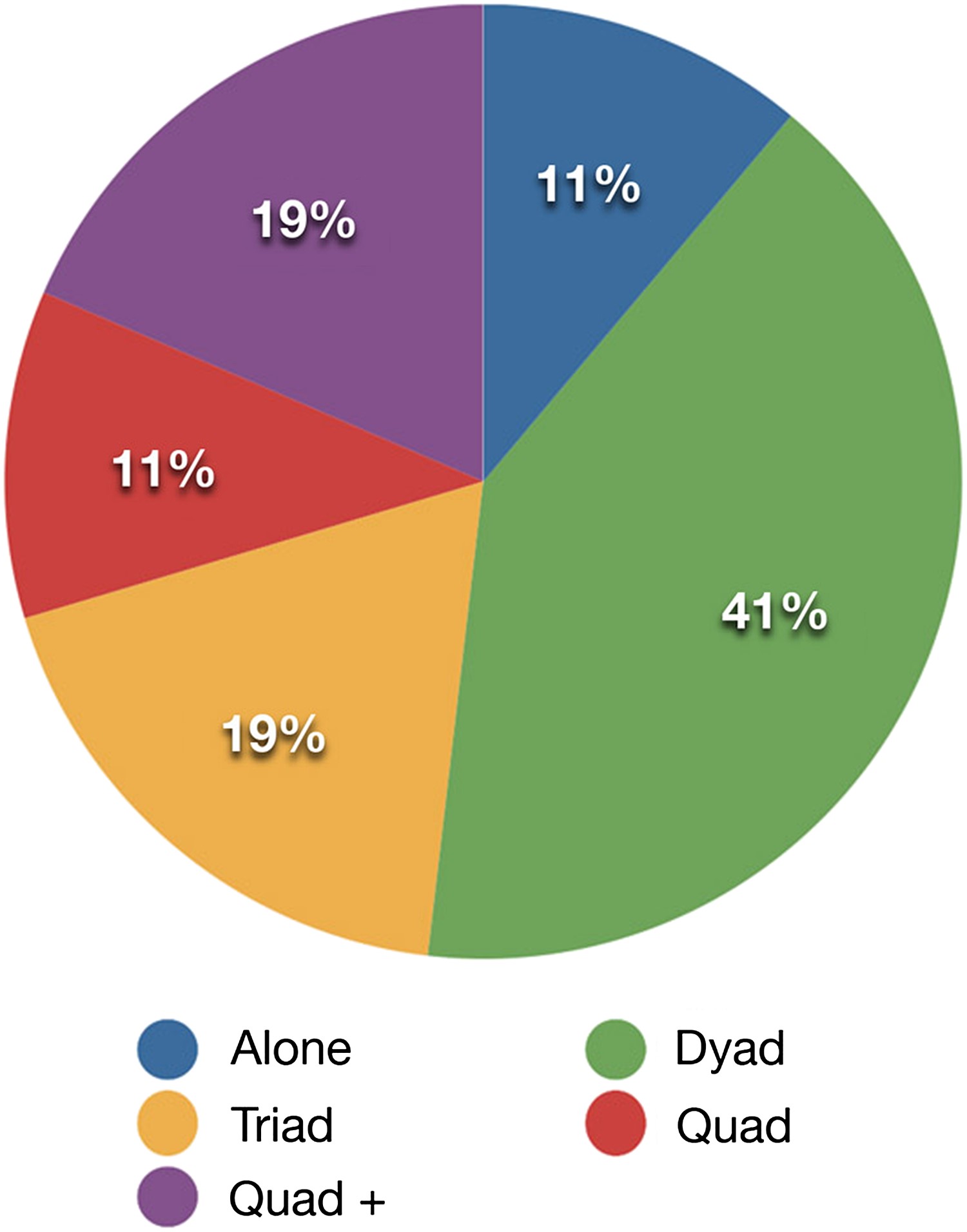 Interact Comput, Volume 29, Issue 2, March 2017, Pages 248–270, https://doi.org/10.1093/iwc/iww019
The content of this slide may be subject to copyright: please see the slide notes for details.
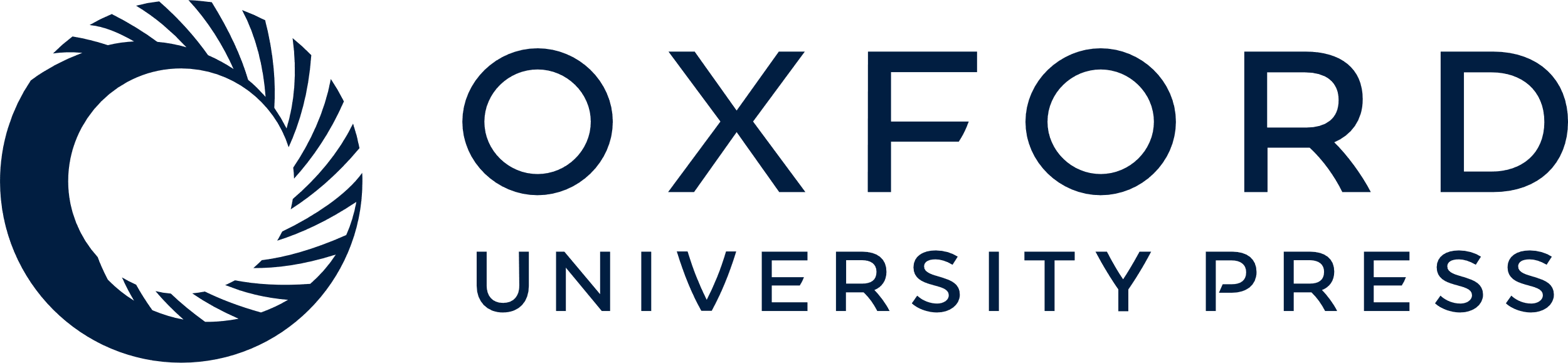 [Speaker Notes: Figure 6. Pie chart: percentage of group sizes.


Unless provided in the caption above, the following copyright applies to the content of this slide: © The Author 2016. Published by Oxford University Press on behalf of The British Computer Society. All rights reserved. For Permissions, please email: journals.permissions@oup.com]
Figure 7. Histogram: distribution of time spent by groups.
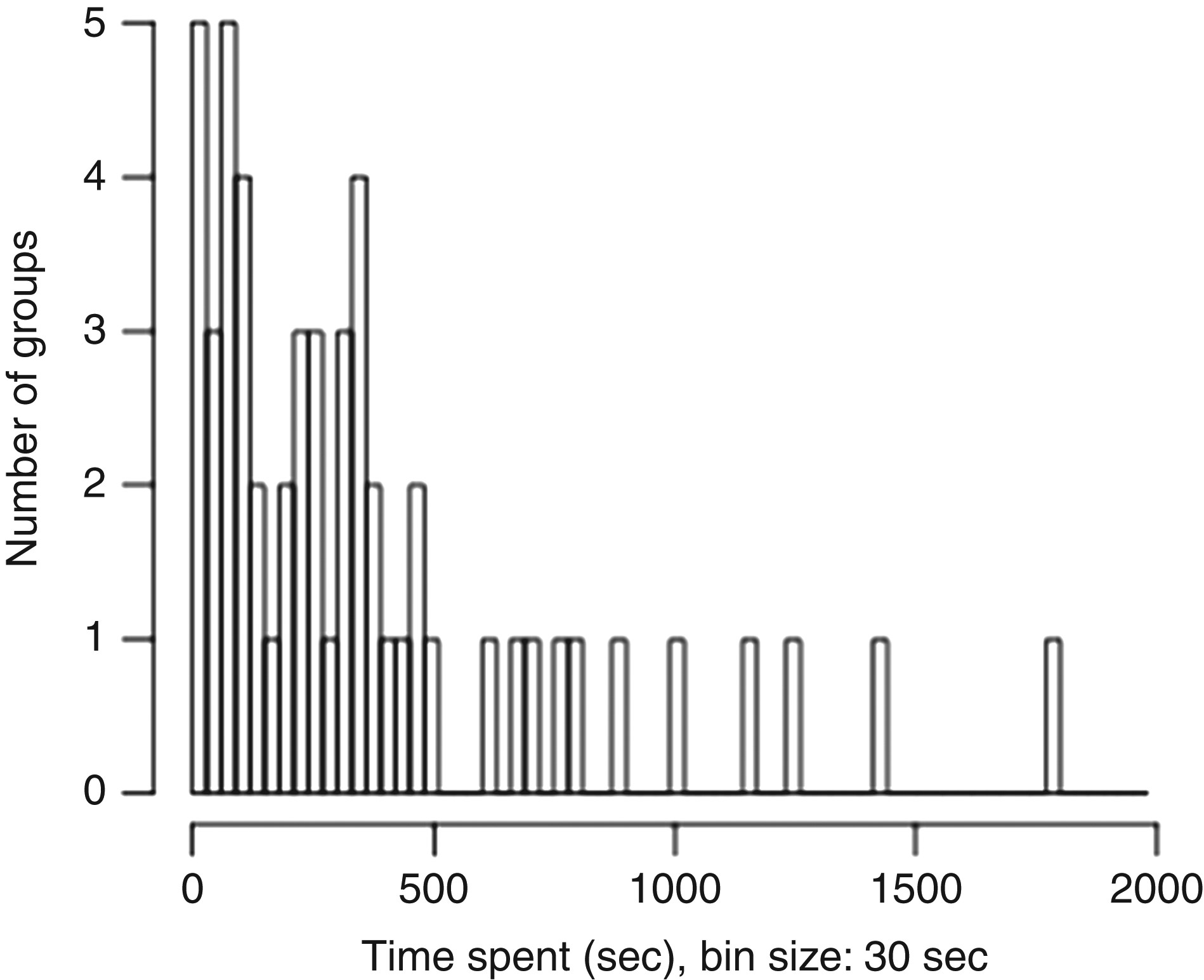 Interact Comput, Volume 29, Issue 2, March 2017, Pages 248–270, https://doi.org/10.1093/iwc/iww019
The content of this slide may be subject to copyright: please see the slide notes for details.
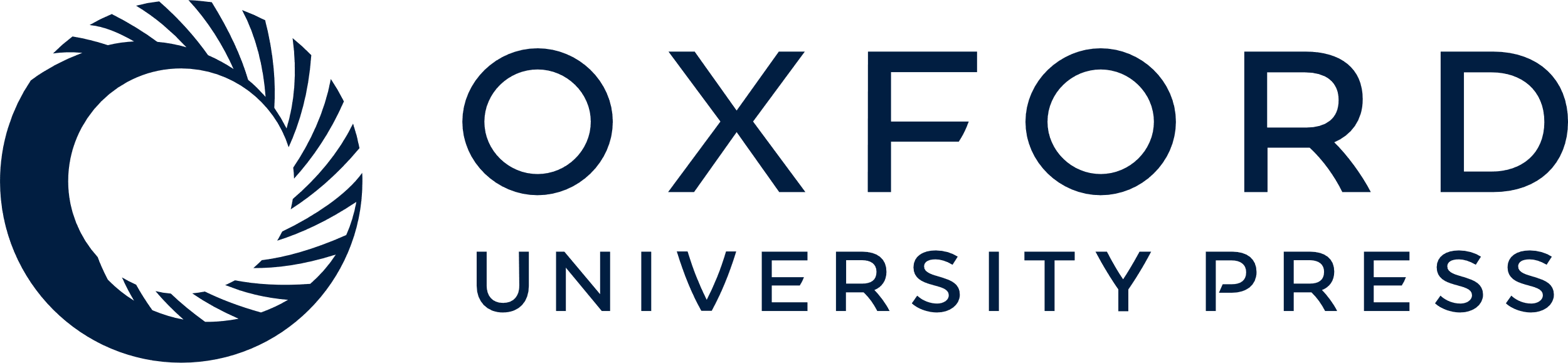 [Speaker Notes: Figure 7. Histogram: distribution of time spent by groups.


Unless provided in the caption above, the following copyright applies to the content of this slide: © The Author 2016. Published by Oxford University Press on behalf of The British Computer Society. All rights reserved. For Permissions, please email: journals.permissions@oup.com]
Figure 8. Pie chart: percentage of transitions and overlaps.
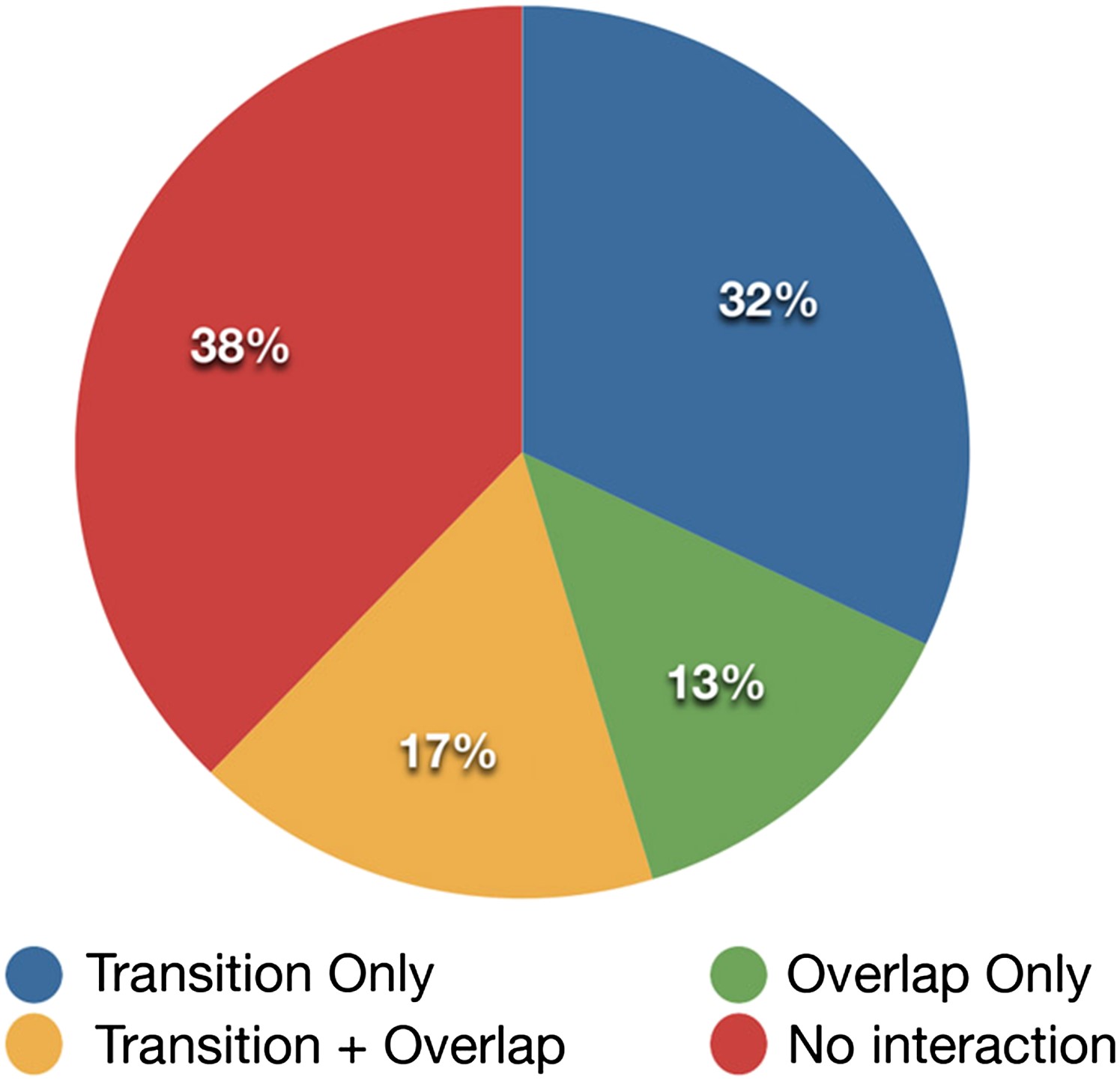 Interact Comput, Volume 29, Issue 2, March 2017, Pages 248–270, https://doi.org/10.1093/iwc/iww019
The content of this slide may be subject to copyright: please see the slide notes for details.
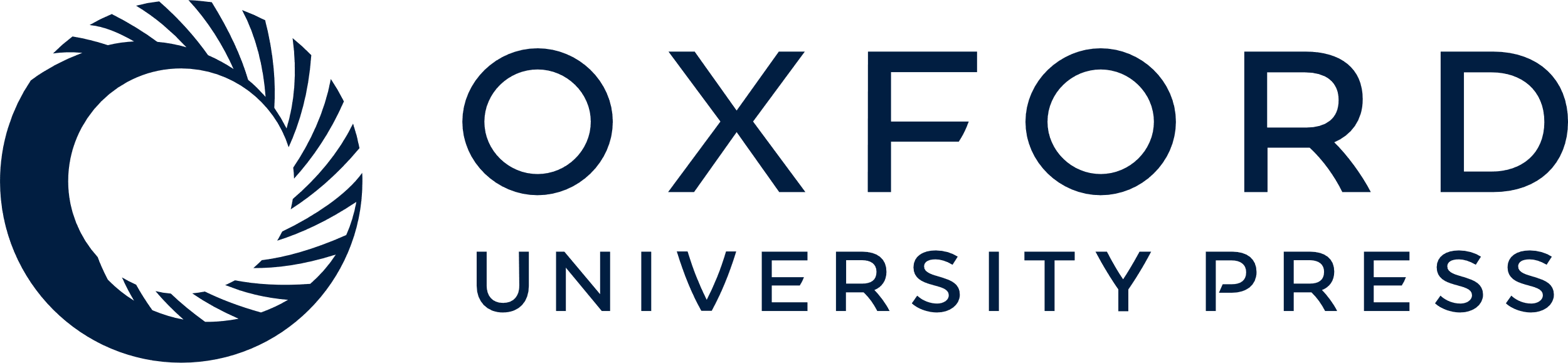 [Speaker Notes: Figure 8. Pie chart: percentage of transitions and overlaps.


Unless provided in the caption above, the following copyright applies to the content of this slide: © The Author 2016. Published by Oxford University Press on behalf of The British Computer Society. All rights reserved. For Permissions, please email: journals.permissions@oup.com]
Figure 9. Vignette 1: A fluid transition (G21 and G23). Duration: 2 minutes 56 seconds.
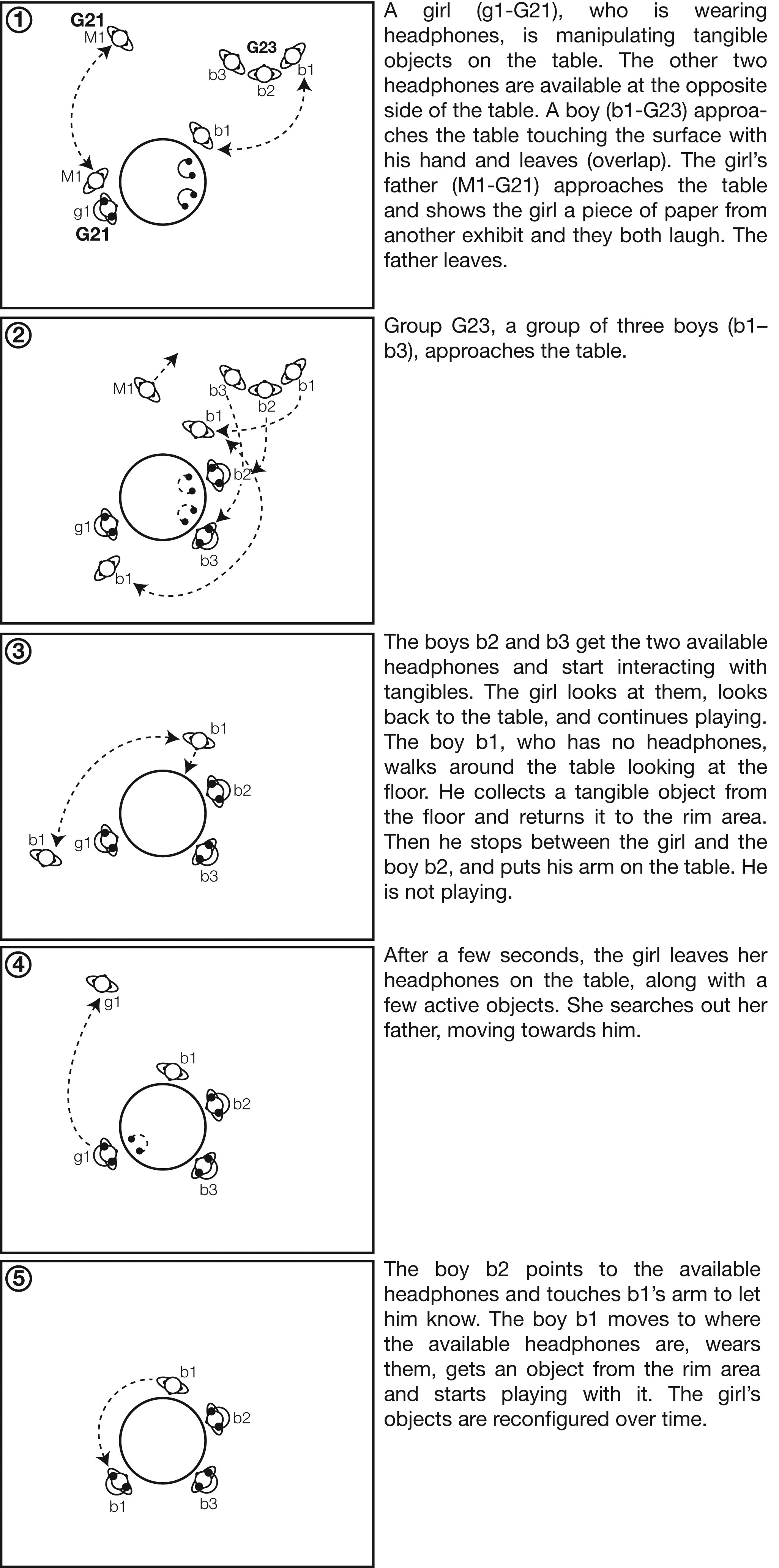 Interact Comput, Volume 29, Issue 2, March 2017, Pages 248–270, https://doi.org/10.1093/iwc/iww019
The content of this slide may be subject to copyright: please see the slide notes for details.
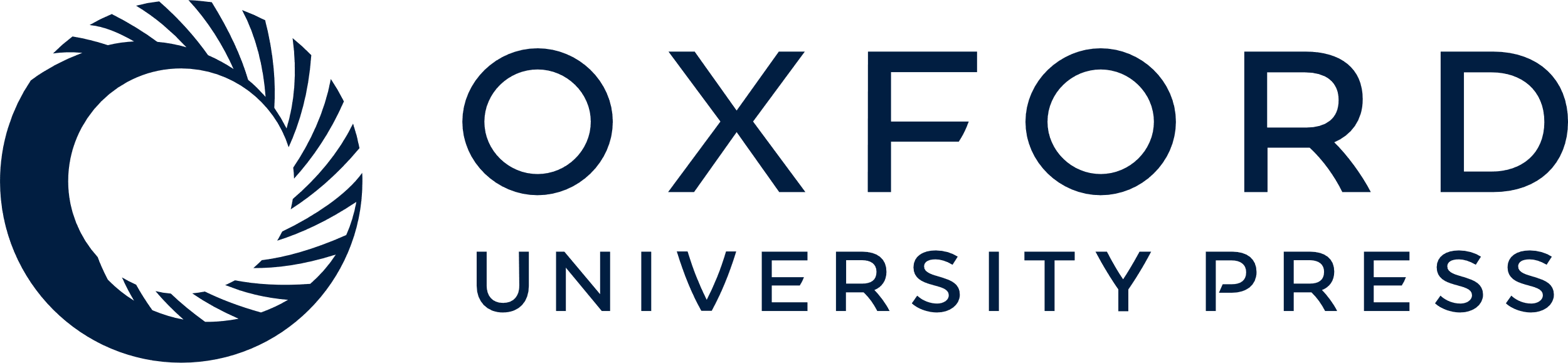 [Speaker Notes: Figure 9. Vignette 1: A fluid transition (G21 and G23). Duration: 2 minutes 56 seconds.


Unless provided in the caption above, the following copyright applies to the content of this slide: © The Author 2016. Published by Oxford University Press on behalf of The British Computer Society. All rights reserved. For Permissions, please email: journals.permissions@oup.com]
Figure 10. Vignette 2: A smooth overlap (G10 and G11). Duration: 38 seconds.
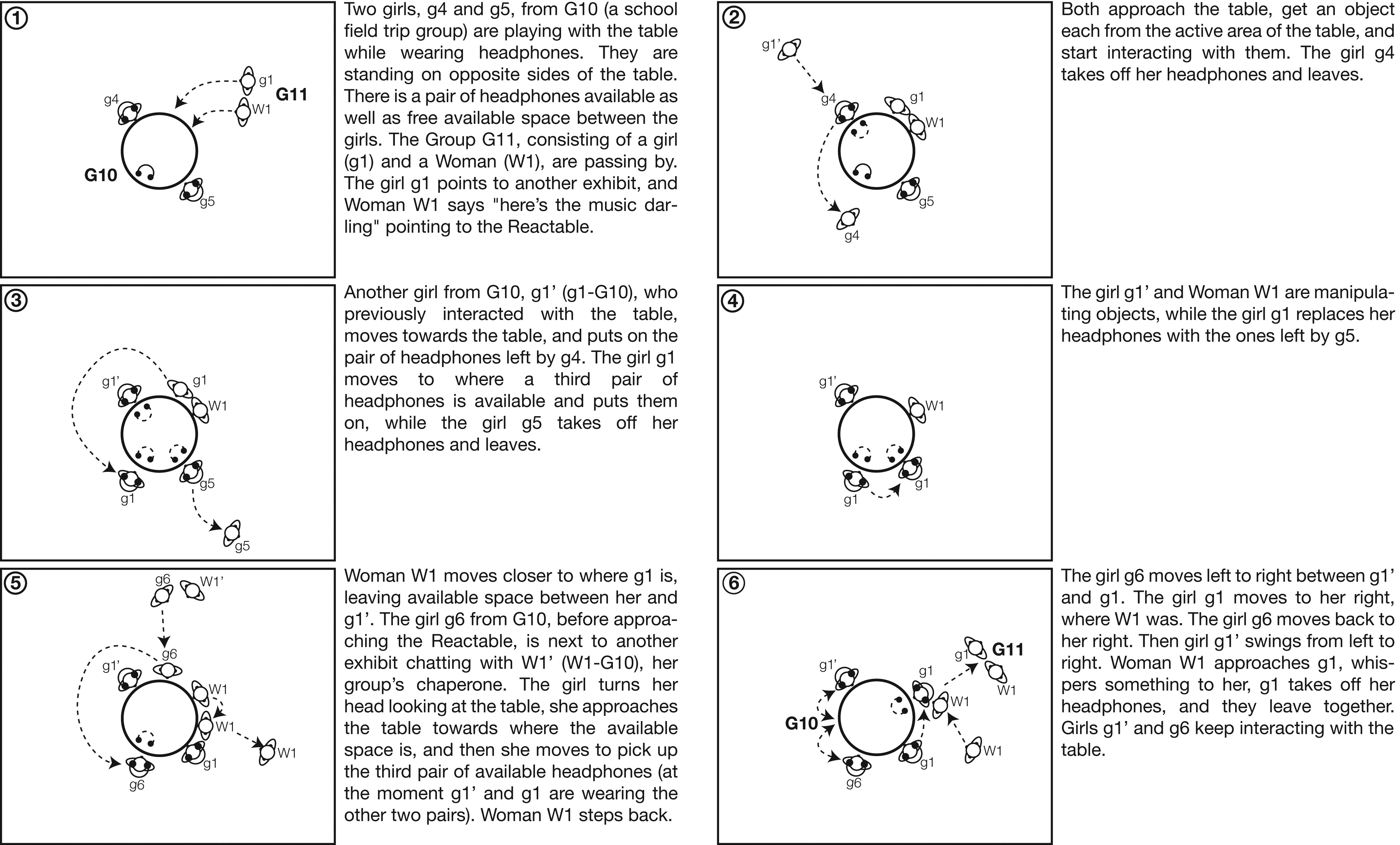 Interact Comput, Volume 29, Issue 2, March 2017, Pages 248–270, https://doi.org/10.1093/iwc/iww019
The content of this slide may be subject to copyright: please see the slide notes for details.
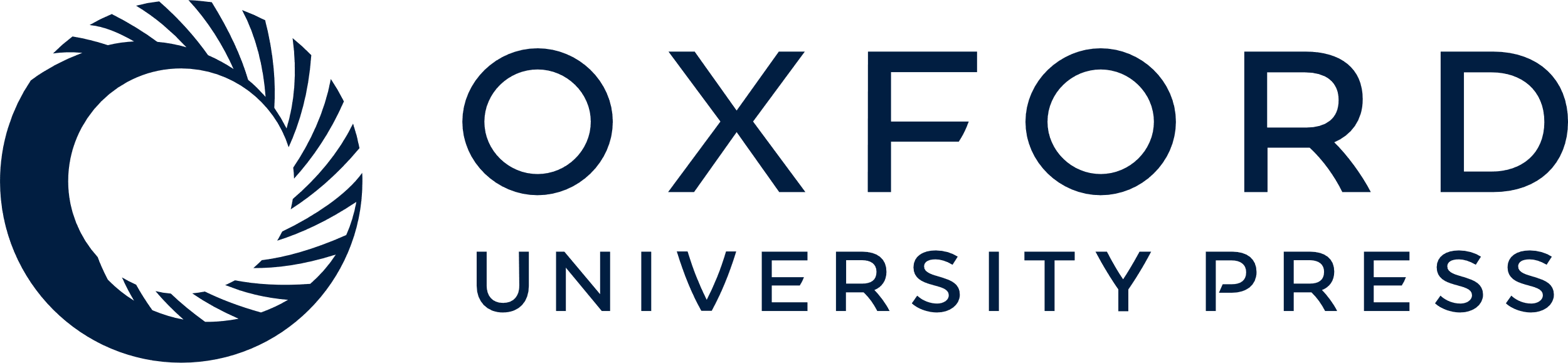 [Speaker Notes: Figure 10. Vignette 2: A smooth overlap (G10 and G11). Duration: 38 seconds.


Unless provided in the caption above, the following copyright applies to the content of this slide: © The Author 2016. Published by Oxford University Press on behalf of The British Computer Society. All rights reserved. For Permissions, please email: journals.permissions@oup.com]
Figure 11. Comparative numbers of continuist vs rupturist approaches.
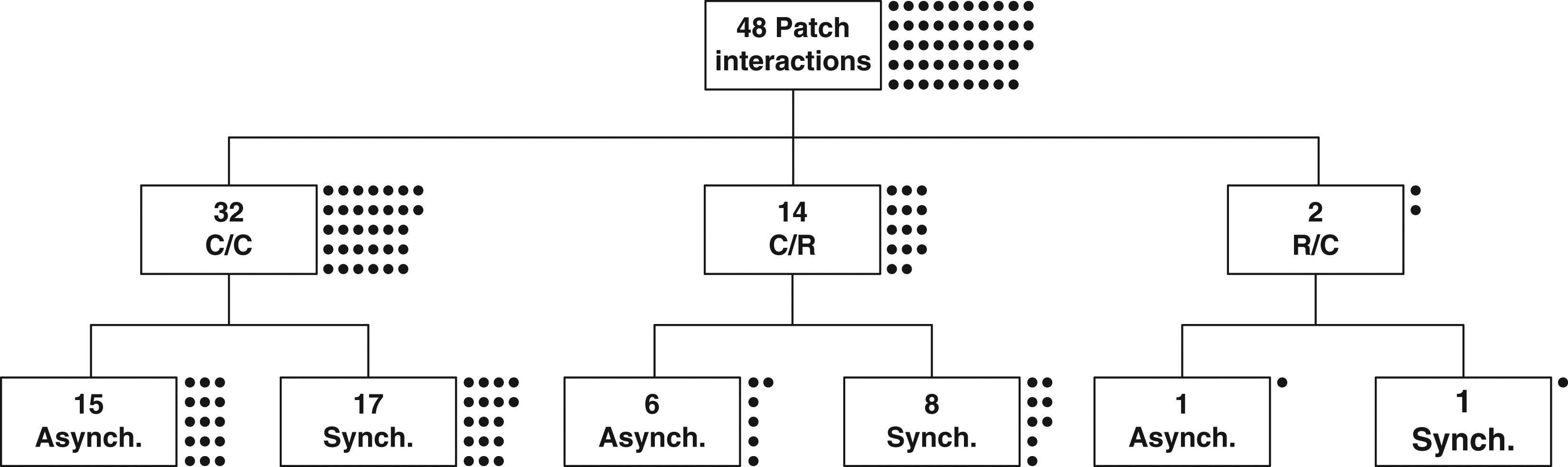 Interact Comput, Volume 29, Issue 2, March 2017, Pages 248–270, https://doi.org/10.1093/iwc/iww019
The content of this slide may be subject to copyright: please see the slide notes for details.
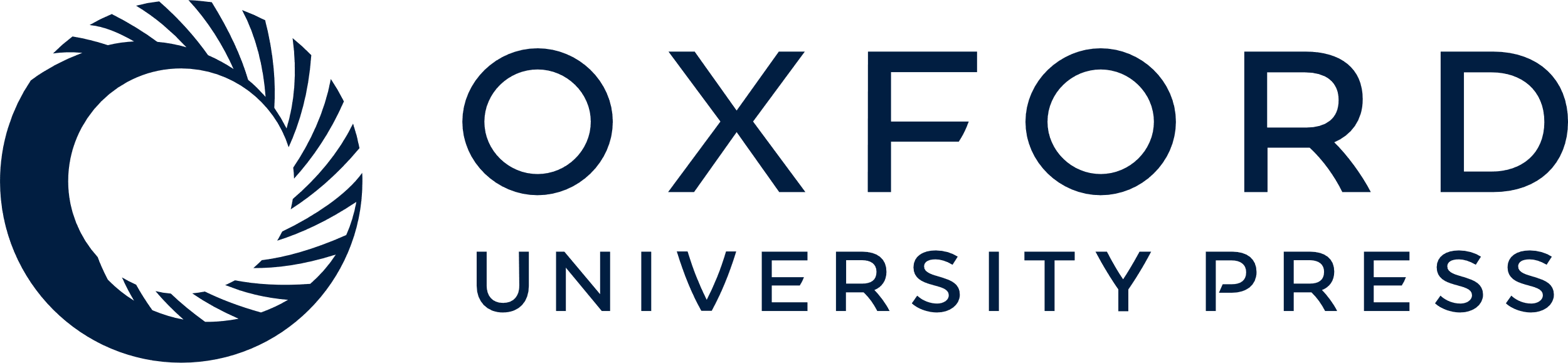 [Speaker Notes: Figure 11. Comparative numbers of continuist vs rupturist approaches.


Unless provided in the caption above, the following copyright applies to the content of this slide: © The Author 2016. Published by Oxford University Press on behalf of The British Computer Society. All rights reserved. For Permissions, please email: journals.permissions@oup.com]
Figure 12. Vignette 3: Asynchronous continuist–continuist interaction (G33 and G34A). Duration: 6 minutes 32 seconds.
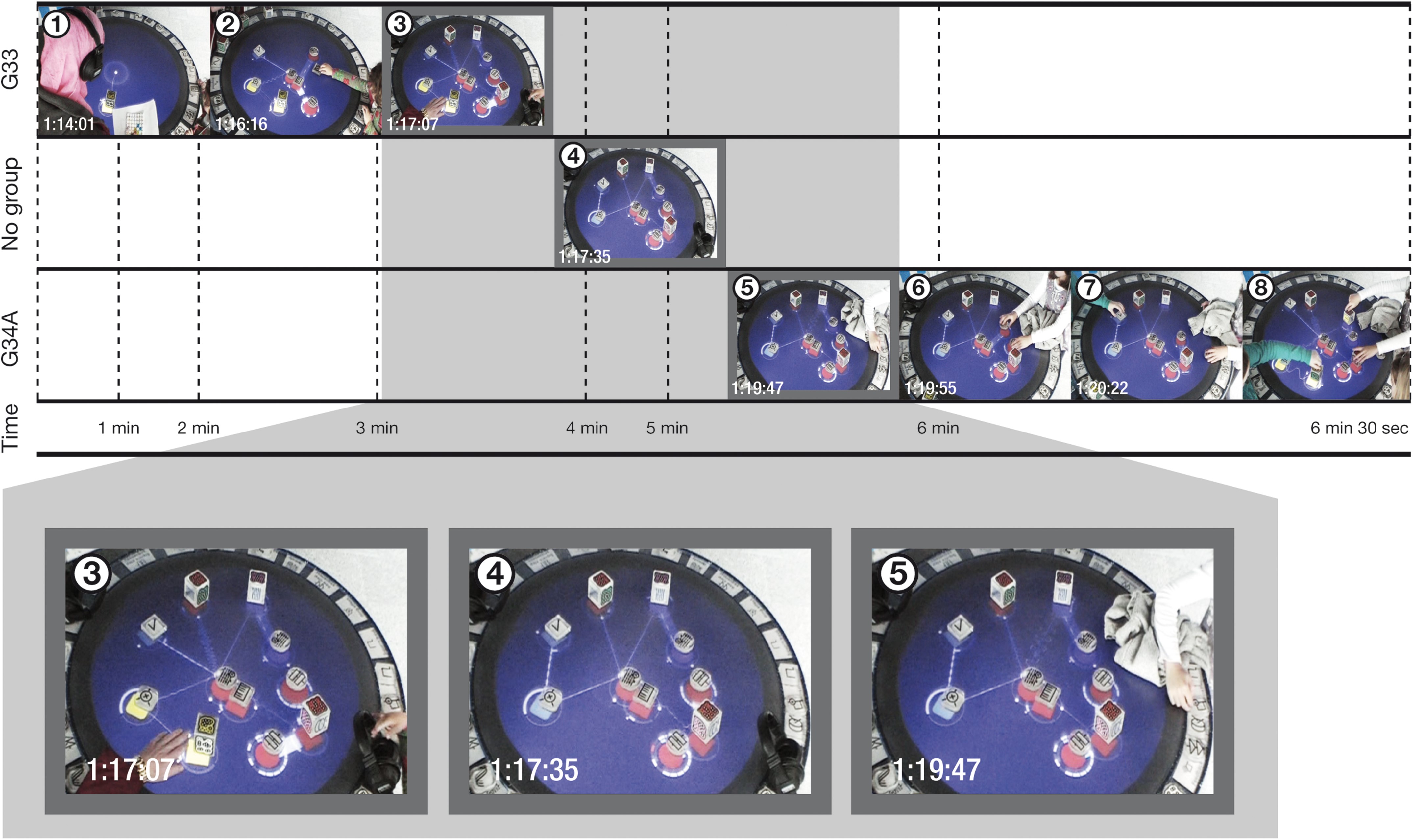 Interact Comput, Volume 29, Issue 2, March 2017, Pages 248–270, https://doi.org/10.1093/iwc/iww019
The content of this slide may be subject to copyright: please see the slide notes for details.
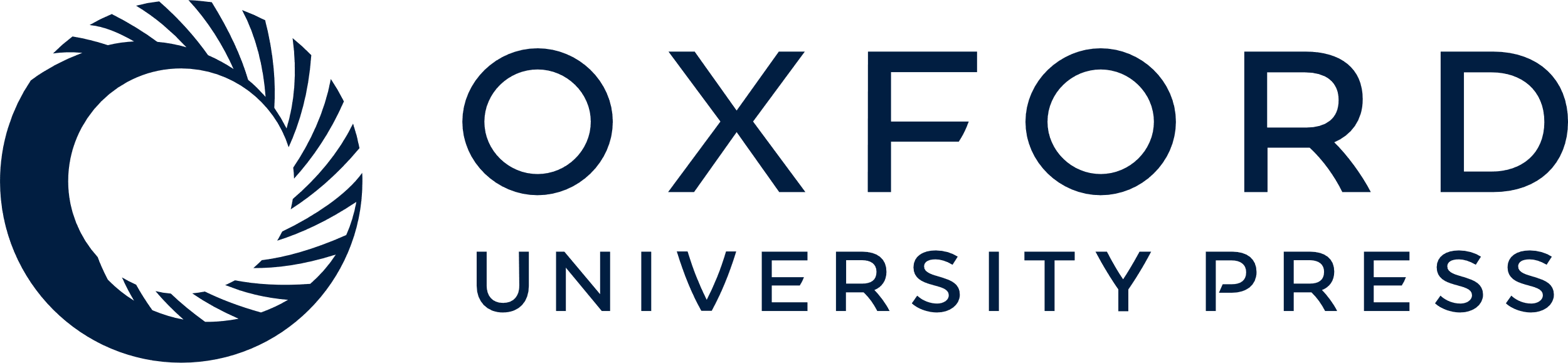 [Speaker Notes: Figure 12. Vignette 3: Asynchronous continuist–continuist interaction (G33 and G34A). Duration: 6 minutes 32 seconds.


Unless provided in the caption above, the following copyright applies to the content of this slide: © The Author 2016. Published by Oxford University Press on behalf of The British Computer Society. All rights reserved. For Permissions, please email: journals.permissions@oup.com]
Figure 13. Vignette 4: Asynchronous continuist–rupturist interaction (G52). Duration: 34 seconds.
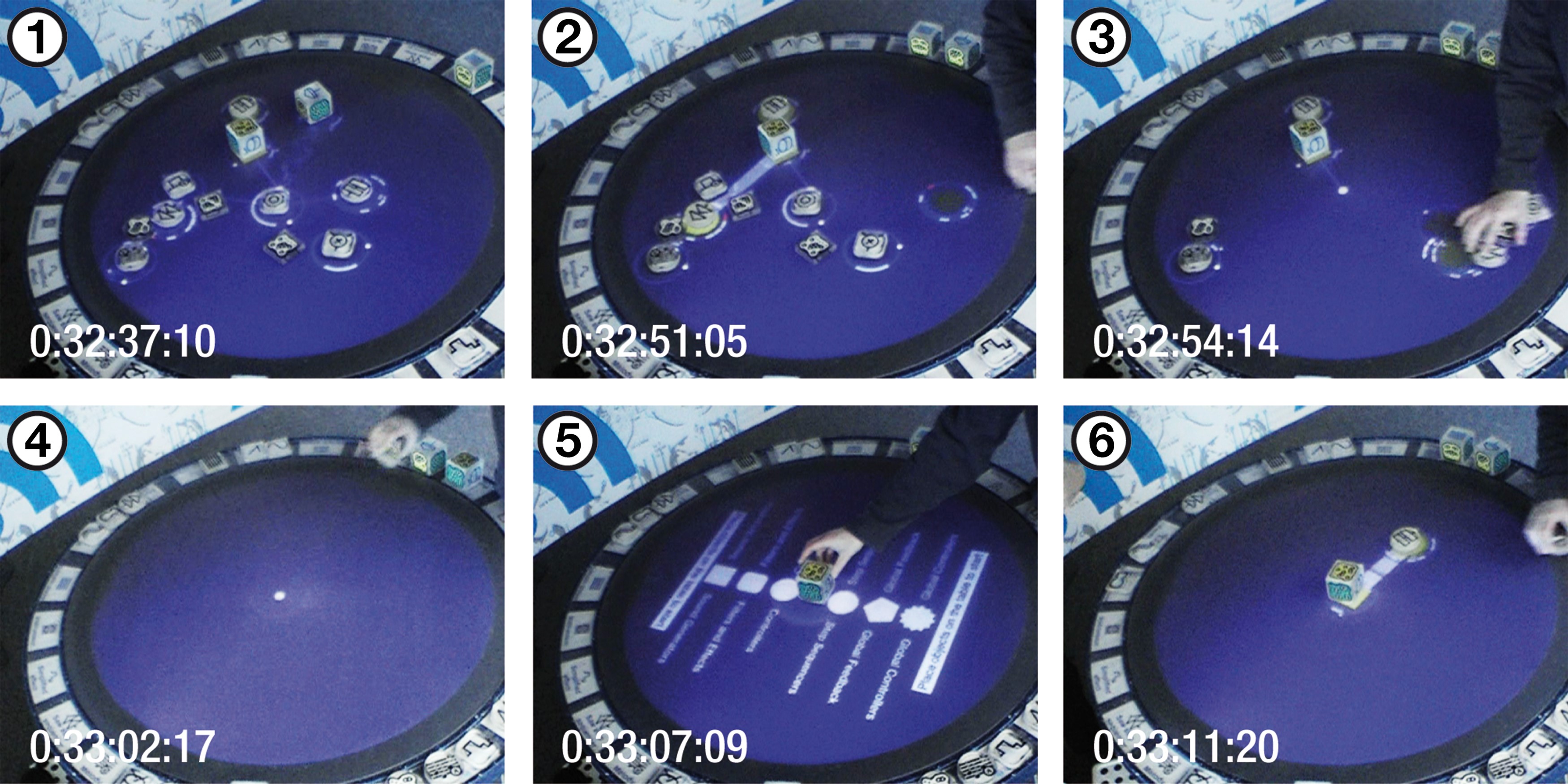 Interact Comput, Volume 29, Issue 2, March 2017, Pages 248–270, https://doi.org/10.1093/iwc/iww019
The content of this slide may be subject to copyright: please see the slide notes for details.
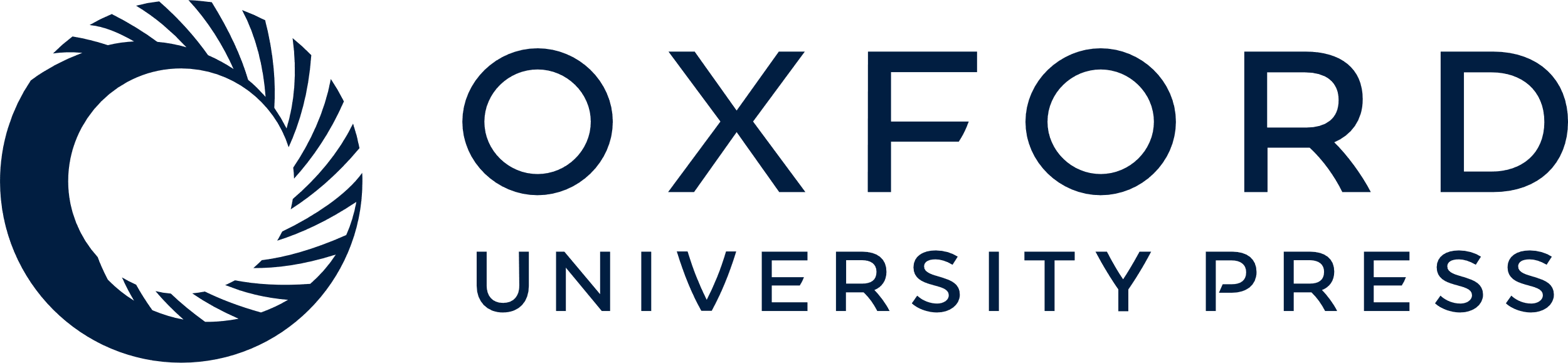 [Speaker Notes: Figure 13. Vignette 4: Asynchronous continuist–rupturist interaction (G52). Duration: 34 seconds.


Unless provided in the caption above, the following copyright applies to the content of this slide: © The Author 2016. Published by Oxford University Press on behalf of The British Computer Society. All rights reserved. For Permissions, please email: journals.permissions@oup.com]